Webquest : La gastronomie française
Créé par Sarah Vrancx (sarahvrancx@outlook.be)
Suggestions public cible: b1/2
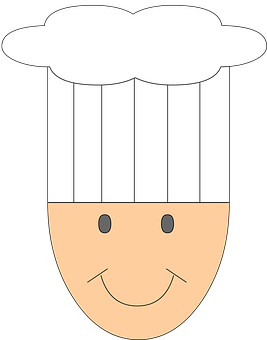 Les parties de cette webquest
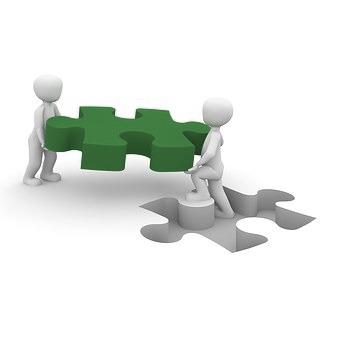 L’introduction
La tâche
Les objectifs
Le processus
Les ressources
L’évaluation
La conclusion
1. l’Introduction
Pourquoi est-ce que la cuisine française est-elle tellement connue ?
1.1 Saviez-vous que… ?
Tout le monde connaît la baguette et le vin comme spécialités de la France. Mais on oublie souvent que cette cuisine nous offre aussi d’autres plats délicieux et qu’elle a une longue histoire à nous raconter. 
Saviez-vous par exemple que…
“le repas gastronomique des Français” a été enregistré par l’UNESCO en 2010 comme tradition culinaire ? C’était la première fois qu’on a fait cela.
Cette culture culinaire a déjà commencé au moyen-âge ? Elle a donc eu beaucoup de temps pour se développer.
Nous, les Belges, admirent aussi la cuisine française ? Pourquoi pensez-vous 
    que nous disons “chef-kok”?
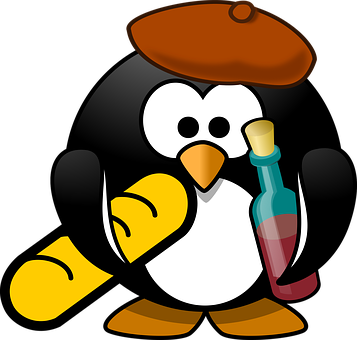 Source: https://fr.wikipedia.org/wiki/Cuisine_fran%C3%A7aise
1.2 Ratatouille
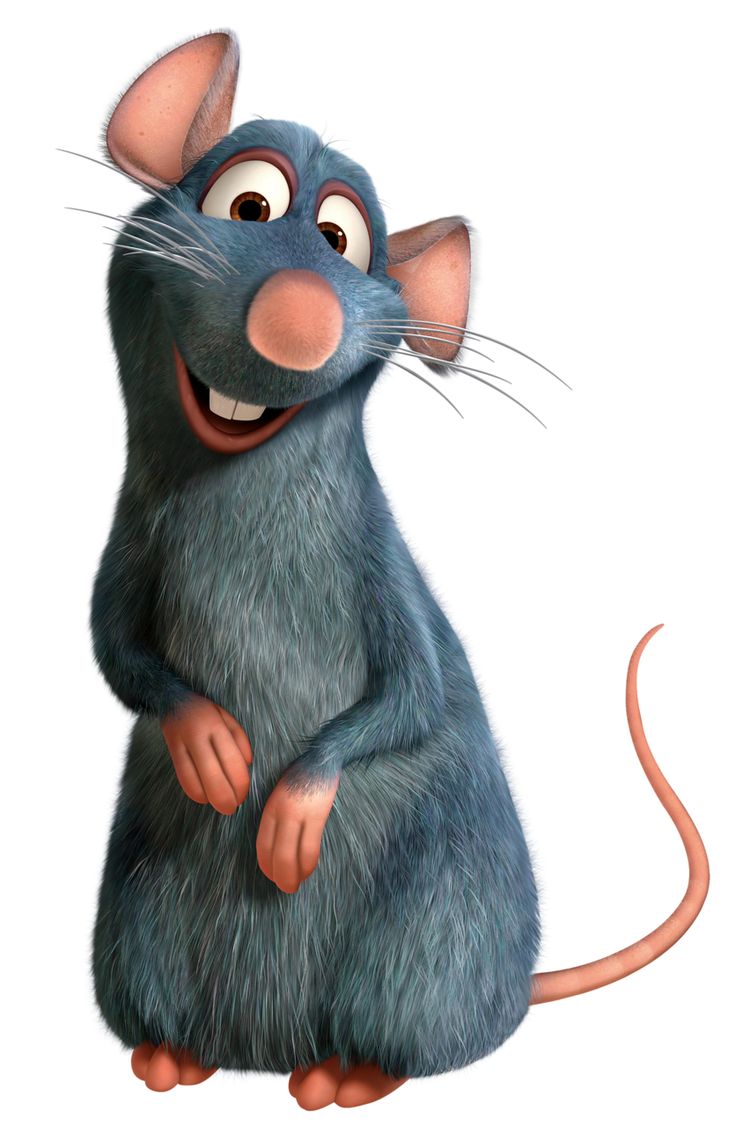 En fait, le monde entier admire les Français et leur cuisine. Et entre eux, se trouve aussi Remy, le personnage principal du film renommé Ratatouille. Il s’agit d’un jeune rat qui aime cuisiner et qui va à Paris pour savourer toutes ces délicatesses…
Regardez la vidéo sur la diapositive suivante. (si cela ne marche pas, vous pouvez introduire le lien suivant sur l’Internet : https://www.youtube.com/watch?v=RA5FaHmnFZQ&t=14s) Utilisez votre casque en visionnant !
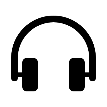 1.3 À Vous
Il est maintenant donc à vous d’aller découvrir le monde délicieux de la cuisine française. Comme elle est tellement étendue, nous allons nous concentrer sur le plat le plus savoureux : le dessert.
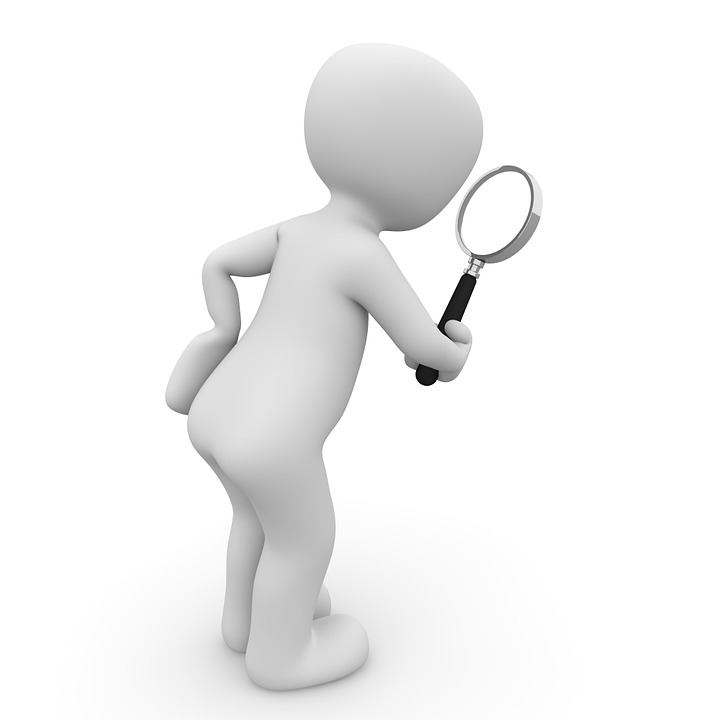 2. La Tâche
Qu’est-ce que vous devez faire ?
2.1 Un fragment vidéo
Vous allez travailler à deux et vous allez filmer un fragment vidéo de 5 minutes dans lequel vous jouez le rôle de chef cuisinier. Vous allez présenter un dessert au choix (comme par exemple Jeroen Meus) : imaginez-vous donc être un cuisinier de télévision et montrez tout ce que vous faites en préparant votre dessert. Bien sûr, vous ne devez pas faire cela en vrai, vous faites comme si vous cuisiniez. Vous racontez ce que vous faites.
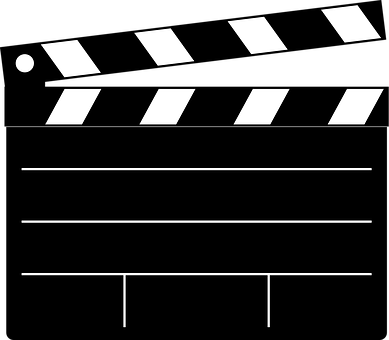 2.2 Une présentation
Vous allez présenter en bref votre dessert à vos camarades de classe. Vous donnez alors une petite introduction d’environ 2 minutes à propos de votre dessert. (ingrédients principaux, provenance…) Puis, vous montrez le fragment vidéo que vous avez filmé. Si vous voulez, vous pouvez toujours apporter votre dessert fait à la maison. Sinon, vous montrez une photo claire de votre dessert. 



Vous serez évalué sur (1) le processus, (2) le fragment vidéo et 
(3) la présentation (voir section 6. L’évaluation).
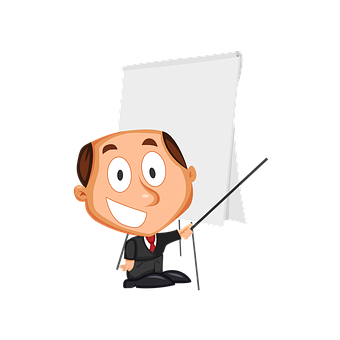 3. Les Objectifs
De quoi êtes-vous capable après cette webquest ?
3. Objectifs
Vous serez capable d’énumérer au moins 5 desserts français.
Vous serez capable de lire et de présenter une recette d’un dessert.
Vous serez capable de jouer le rôle de cuisinier de télévision. (avec les gestes, les paroles…)
Vous serez capable de filmer votre ‘show de télévision’ et de le présenter ensuite convenablement à vos camarades de classe. 
Vous serez capable de formuler une introduction à votre dessert choisi.
Pour le professeur: ET1, ET2, Et3, ET45*, ET47*, ET9, ET10, ET11, Et12, ET13, Et15, ET42, ET43, ET17, ET18, ET19, ET20, ET22, ET46*, ET30, ET35, ET48
Programme d’études: VVKSO – BRUSSEL D/2014/7841/004
4. Le processus
Quelles étapes devez-vous parcourir ?
4.1 Fragment vidéo
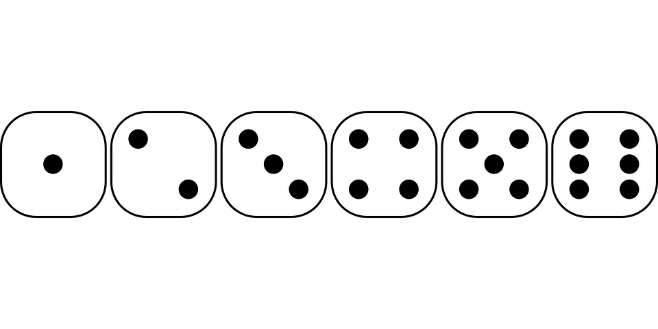 Pour le fragment vidéo, vous allez parcourir les 6 étapes suivantes :
Vous choisissez votre dessert français favori. 
Dans la suite de ce PowerPoint, vous allez trouver la section ‘5. Les ressources’. Vous pouvez là trouver des sites web sur lesquels vous pouvez rechercher des desserts français différents. Choisissez un de ces desserts. (Prenez quelque chose de facile!)
Vous recherchez une recette faisable de votre dessert, si nécessaire vous l’adaptez (p.e. le registre difficile). 
Pour cela, vous pouvez de nouveau consulter un site web de la 5ième section. Cherchez une recette assez courte et claire. Copiez-la et collez-la dans un document Word. S’il y a un registre complexe, vous l’adaptez afin d’obtenir une recette compréhensible.
4.1 Fragment vidéo
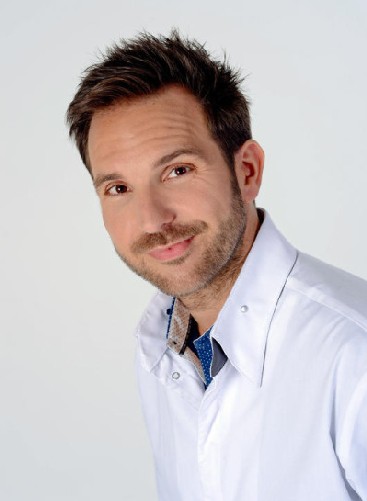 Vous faites un résumé de la recette, qui peut vous aider quand vous ‘cuisinez’.
Gardez votre recette originale. Puis, faites aussi un résumé de la recette dans votre document Word. Sélectionnez les informations pertinentes pour votre fragment vidéo. Vous ne devez par exemple pas mentionner les quantités utilisées. Ce résumé ne contient que les informations que vous allez dire pendant le fragment vidéo. Utilisez des mots-clés, pas de phrases entières !
Vous regardez Christophe Michalak, un pâtissier de télévision pour vous inspirer. 
Comme exemple, vous regardez la vidéo de Christophe Michalak (voir diapositive suivante). C’est un pâtissier très connu en France, qui présente aussi des recettes à la télé. Il a aussi des pâtisseries à Paris, où on peut goûter ses mets exquis. Utilisez votre casque en visionnant !
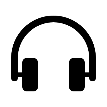 Si la vidéo ne fonctionne pas: https://www.youtube.com/watch?v=QSEphCLYeU4
4.1 Fragment vidéo
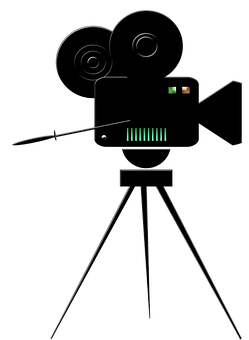 Vous essayez en duo votre ‘show’.
Essayez de jouer votre ‘show de télévision’ en duo. Faites les gestes, essayez de raconter ce que vous faites à l’aide de votre résumé. Soyez créatif : utilisez votre trousse comme casserole, votre stylo est la garde, etc.
Vous filmez votre show.
Moment suprême : filmez vous-même et votre partenaire en présentant votre dessert. Faites-le à l’aide de votre portable ou de la webcam de l’ordinateur/de la tablette. Le fragment aura une durée d’environ 5 minutes.
4.2 Présentation
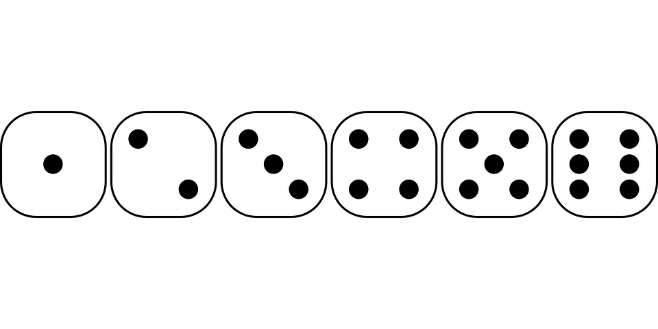 Pour la présentation vous allez parcourir les 4 étapes suivantes :
Vous écrivez une introduction à votre fragment vidéo.
Écrivez une petite introduction qui se présente en environ 2 minutes dans laquelle vous présentez votre dessert : quelle est la provenance de ce dessert, quels sont les ingrédients principaux de votre création, le dessert a-t-il une histoire à raconter, etc. 
Vous préparez le dessert à la maison OU vous recherchez une photo claire de votre dessert.
Si vous avez envie de cuisiner effectivement, vous pouvez préparer votre dessert à la maison et l’apporter pour vos camarades de classe (et pour votre professeur, bien sûr       ). Ce n’est pas obligatoire! Vous n’obtiendrez pas plus de points. Si vous n’allez pas cuisiner, vous cherchez une bonne photo de votre dessert et vous la mettez en PowerPoint, afin de le pouvoir montrer à vos camarades de classe pendant la présentation.
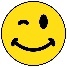 4.2 Présentation
Vous repartez les choses à dire.
Repartez le texte à dire (l’introduction et éventuellement une explication sur la photo montrée) entre vous et votre partenaire. Faites attention à une division honnête. 
La présentation.
Préparez-vous bien : entraînez votre texte (faites-le par exemple devant le miroir), essayez si le fragment vidéo fonctionne, essayez si votre PowerPoint marche ou apportez des serviettes et un couteau si vous allez faire goûter.
Vous présentez l’introduction et vous montrez votre vidéo. 
Vous faites goûter votre dessert à vos camarades de classe 
OU vous montrez la photo.
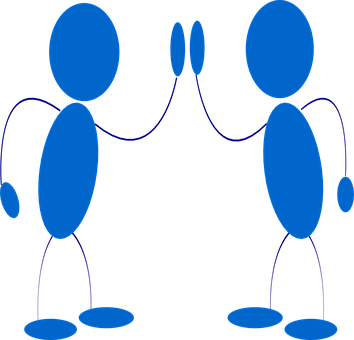 5. Les ressources
Quels sites web devez-vous consulter ?
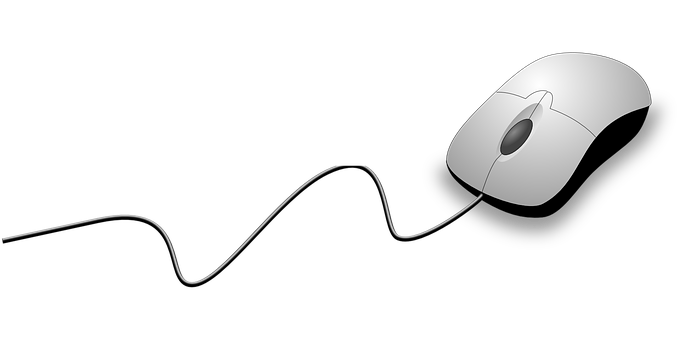 5. De l’inspiration et des recettes
http://www.cuisineaz.com/diaporamas/recettes-desserts-terroir-463/interne/1.aspx 
http://cuisine.journaldesfemmes.com/dessert/recettes-de-desserts-traditionnels/
http://www.cuisinealafrancaise.com/fr/recettes/desserts-et-boulangerie/gateaux-cremes-entremets
http://www.750g.com/recettes_desserts_traditionnels.htm
http://www.lexpress.fr/styles/saveurs/recette/recette-de-la-religieuse-caramel-beurre-sale-de-christophe-michalak_1850542.html  

Si vous en avez besoin : une liste avec les termes de cuisine français
http://www.cuisinedenotreterroirfrancais.com/termes2.php
6. l’évaluation
Comment serez-vous évalué ?
6. Grille d’évaluation processus
6. Grille d’évaluation processus
6. Grille d’évaluation produit Fragment vidéo
6. Grille d’évaluation produit Fragment vidéo
6. Grille d’évaluation produit Fragment vidéo
6. Grille d’évaluation produit Présentation
6. Grille d’évaluation produit Présentation
6. Grille d’évaluation produit Présentation
6. Grille d’évaluation total
7. Conclusion
Qu’est-ce que vous avez appris ?
Maintenant je sais…
Travailler à deux. Je peux bien collaborer avec mon partenaire : je l’écoute, j’essaye de le comprendre, j’apporte quelque chose au processus et au produit.
Apprécier la cuisine française un peu plus, surtout les desserts.
Que Christophe Michalak est un pâtissier de télé très connu en France.
Faire un résumé d’une recette : je choisis les éléments pertinents.
Présenter un dessert : je peux en donner une petite introduction 
   et je peux faire comme si je le prépare, entretemps, je peux 
   raconter ce que je fais. J’ai une bonne gesticulation.
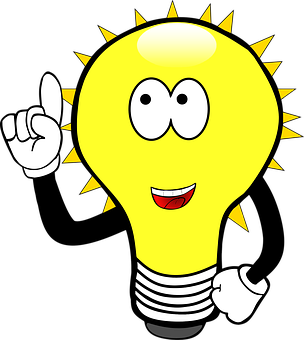 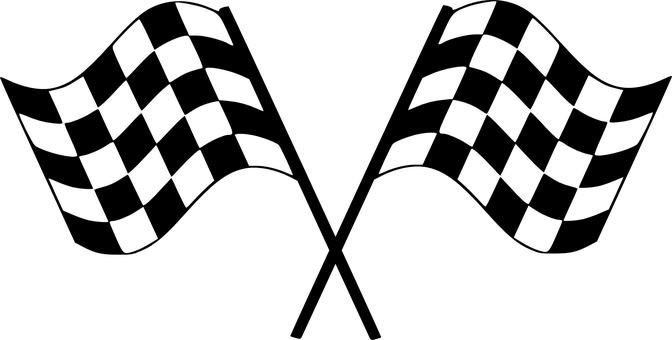 Vous êtes arrivé à la fin de la webquest !
Merci de l’avoir complétée !